Paralisia cerebral
Caso clínico
Caso clínico
Paciente:  JFS,  registro HC  1452806G, DN 26/09/17
Idade:  1 ano e 4  meses
Diagnóstico médico: leucomalácia periventricular e anóxia neonatal
 Queixa principal (mãe): mãe quer que a criança fique mais firme e ande.
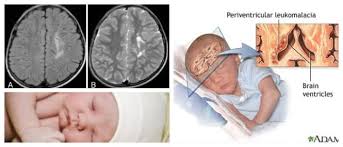 História pregressa
RNPT 28 semanas,  gemelar (óbito do irmão)
Parto cesária
Apgar 2/5
Detectado em US leucomalácia periventricular e  hemorragia periventricular grau II
História da moléstia atual
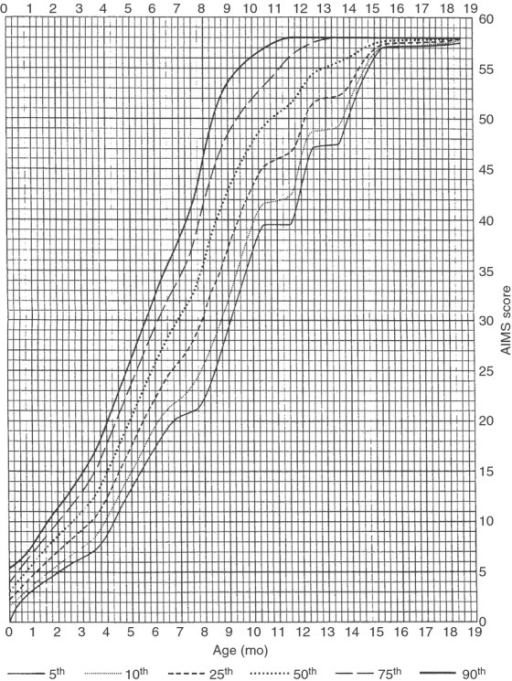 AIMS = 28 pontos 
(< percentil 5%)
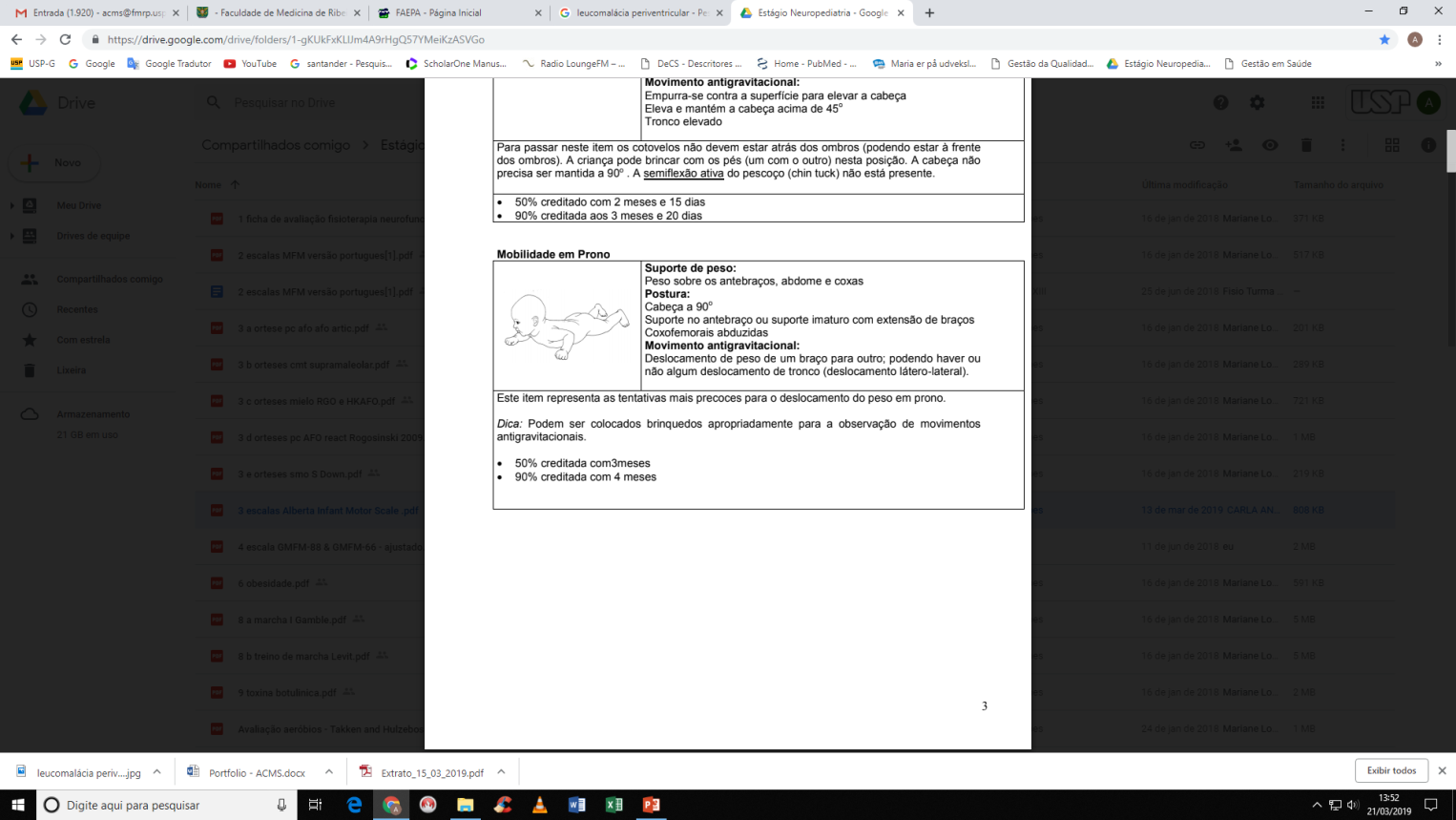 28
Exame físico
Decúbito ventral e alcances
Exame físico
Decúbito dorsal e  alcance
Exame físico
Sentada e reações de proteção
Exame físico
Decúbito dorsal e  rolar
Exame físico
Reação paraquedas
É desencadeado colocando-se a criança de ponta cabeça. Observa-se a extensão dos braços para frente, como se para amparar a queda. É o último reflexo postural a aparecer. Está presente a partir de 8 a 9 meses de idade.  Deve estar obrigatoriamente presente aos 12 meses.
REFLEXO PRIMITIVO DE APOIO - (0 a 02 meses)
posição de teste: Criança suspensa verticalmente pelo examinador 
estímulo: Apoio plantar dos pés da superfície da mesa. 
Resposta: Aumento do Tônus extensor dos membros inferiores provocando extensão de joelho e quadril.
Reação de paraquedas -; reação positiva de apoio +
Exame físico
Escala de Ashworth modificada Classificações:
 0, 1, 1+, 2, 3, 4
Reflexo de preensão plantar e tônus do grupo flexor plantar
Problemas funcionais
0. Rola em bloco
1. Não passa para posição sentada a partir do decúbito dorsal ou ventral
Problemas funcionais
2. Mantem a posição sentada cifótica e apenas com apoio dos MMSS
Problemas funcionais
3. Não passa para a posição em pé, mesmo com apoio

4. Não mantem a posição em pé sem apoiar membros  superiores
Problemas funcionais
5. Não troca passos/ seu meio de  locomoção é o rolar
Fatores relacionados
Problema funcional 1: 
Não passa para posição sentada a partir do decúbito dorsal ou ventral
Músculo- esqueléticos/biomecânicos
Neuromotores
hipomobilidade pélvica
encurtamento dos grupos musculares flexores de quadril
fraqueza abdominal
reações endireitamento e proteção incompletas
sinergia em massa das cinturas pélvica e escapular
hipertonia dos grupos musculares extensores de joelhos (Ashworth 1)
Fatores relacionados
Problema Funcional 2: Mantem a posição sentada apenas com apoio dos membros superiores
Músculo- esqueléticos/biomecânicos
Neuromotores
Hipercifose global, apoio sacro
Encurtamento dos grupos musculares flexores de joelho
Fraqueza abdominal
Reação de proteção incompleta (apenas reação anterior+) 
Hipotonia axial
Hipertonia do grupo muscular dos extensores de joelhos (Ashworth 1)
Fatores relacionados
Problema Funcional 3 e 4: 
Não passa para ortostatismo Não mantem ortostatismo sem apoio externo
Músculo- esqueléticos/biomecânicos
Neuromotores
Hipomobilidade pélvica
Encurtamentos musculares 
flexores de quadril
flexores plantares
Fraqueza muscular
Extensores de quadril
abdutores de quadril
Reações posturais deficitárias 
Persistência de reflexos e reações primitivas:
reação positiva de suporte
RTCS
Pobre seletividade muscular de cintura pélvica e MI
Hipotonia axial
Hipertonia dos músculos flexores plantares (Ashworth 2) e flexores de quadril (Ashworth 1)
Fatores relacionados
Problema Funcional 5: Não troca passos
Músculo- esqueléticos/biomecânicos
Neuromotores
Hipomobilidade pélvica e de MI
Encurtamentos musculares 
flexores de quadril
flexores plantares
Fraqueza muscular
extensores de quadril
abdutores de quadril
Requisitos da marcha* pouco desenvolvidos
 Persistência da:
reação positiva de suporte
RTCS
Pobre seletividade muscular e excessiva co-contração de cintura pélvica e MI 
Hipotonia axial
Hipertonia dos músculos flexores plantares (Ashworth 2) e flexores de quadril (Ashworth1)
* apoio antigravidade, estabilização pélvica na vertical (contrapeso),  controle do deslocamento anteroposterior, lateral, reações de proteção
Referências Bibliográficas
CAMPBELL, S. Decision Making in pediatric neurologic physical therapy, Churchill Livingstone. 31-83 p, 1999.
LEVITT, S. O tratamento da paralisia cerebral e do retardo motor. Manole. 2001. 
J LOOPER, LS CHANDLER. How do toddlers increase their gait velocity?
 Gait & Posture. Vol 37, 4,631-633, 2013.
MARTIN, S; KESSLER, M. Neurologic Intervention for Physical Therapist Assistants. WB. Saunders. 1st. Ed.2000.
BISI MC, STAGNI R. Evaluation of toddler different strategies during the first six-months of independent walking: A longitudinal study. Gait & Posture, Vol 41, 2, 574-579, 2015.
PRICE C, MORRISON SC, HASHMI F, PHETHEAN J, NESTER C. Biomechanics of the infant foot during the transition to independent walking: A narrative review. Gait & Posture, Vol 59,140-1462018